Gavilan Community College District
Educational Master Plan (EMP)
Overview Presentation
November 15, 2016
Cambridge West Partnership, LLC
1
Cambridge West Partnership
C.M. Brahmbhatt
Senior Partner and Manager
Joyce Black
Senior Partner and Project Leader
Fred Trapp
Senior Associate
Austin Dike
Associate
The Team
2
Our Experience
Participated in the development of over 20 Educational/Facilities Master Plans and 5 Educational Centers

Support for Accreditation and Educational Master Planning

Experienced in Bond Development and Planning

Preparation of 5YCP, Report 17, IPP’s & FPP’s

Excellent Reputation at the Chancellor’s Office

Have qualified over $600 million for State Funding
The Team
3
Community College Districts We Served
San Jose-Evergreen (San Jose City, Evergreen Valley)
City College of San Francisco
Kern (Porterville, Bakersfield, Cerro Coso)
Coast (Coastline, Golden West, Orange Coast)
Antelope Valley
Victor Valley
Barstow
Palo Verde
Long Beach
Mt. San Antonio
Cerritos
North Orange County (Fullerton, Cypress, School of Continuing Education)
Rancho Santiago (Santa Ana, Santiago Canyon, Noncredit Centers)
Palomar
Southwestern
The Clients
4
Guiding Principles
All campus planning begins with the program of instruction.

Planning must be built with and be supported by the college community.

All plans must be integrated into a unified whole supporting the college’s strategic plan.

Public policy and labor market data present opportunities.
approach
5
College Steering Committee
Dr. Peter Wruck, Co-chair
Dr. Randy Brown, Co-chair
Carina Cisneros, Administrator
Noemi Naranjo, Professional Support Staff
Linda Bernabe, Supervisor/Confidential
Scott Sandler, Faculty
Marisol Arredondo, Student
6
Project Web Page
Intranet
https://mail1.gavilan.edu/emp/
7
Importance of the Educational Master Plan
Required
Title 5, section 51008- Academic Master Plan
Expected
ACCJC accreditation activities now “look for” an EMP as part of integrated planning.
Role of the EMP
Frames a discussion to guide the future of the educational programs and student services.
Supports planning for future capital construction and the Facilities Master Plan.
8
Project Scope
The Gavilan College Educational Master Plan is…
the foundation for planning to meet the instructional and support service needs of Gavilan College 

the basis for Gavilan College’s capital, facilities, technology, personnel and budget plans.  

part of an integrated planning model and dynamic in nature intended to be reviewed periodically as new educational trends emerge and the needs of students and the district evolve.
9
Project Objectives
To create a vision for future educational program offerings.
To keep pace with and anticipate the changing needs of the students and communities served by the college.
To encourage consideration of alternative strategies for delivering instruction.
To provide guidance for creating a balanced curriculum.
10
Project Objectives
Foundation for other planning
To serve as a decision-making tool and reference for the future.
To link the college vision and mission to the planning process.
11
Core Questions
1. What might be the curriculum options for the College to match labor market needs, transfer opportunities, and community educational needs/interests?
2. How much additional or modified instructional and student services space might the College need in the future?
approach
12
Three Levels of Planning
Institutional (long range)
EMP, FMP, Strategic Plan

Functional (middle range)
See next slide

Unit (short range)
Program review, department/discipline, service area
13
EMP is Not…
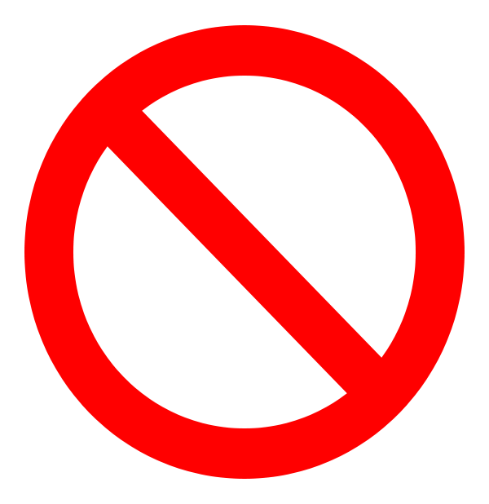 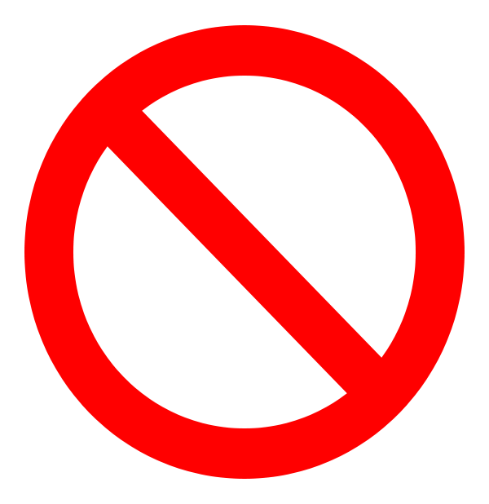 The same as a functional-level plan
Technology
Student Success and Support Program
Student Equity
Distance Education
Deferred Maintenance
Enrollment Management
Outreach & Recruitment
Disaster Preparedness
Professional Development
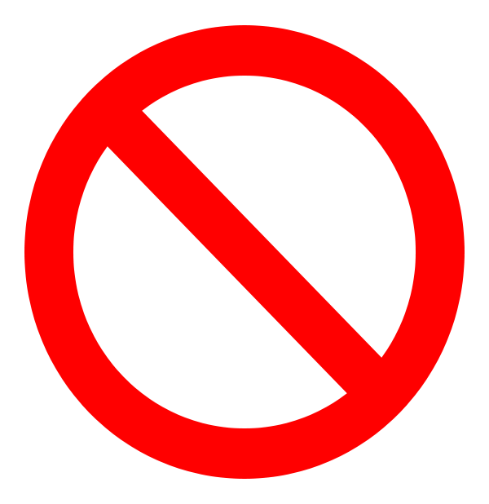 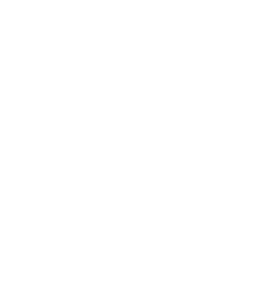 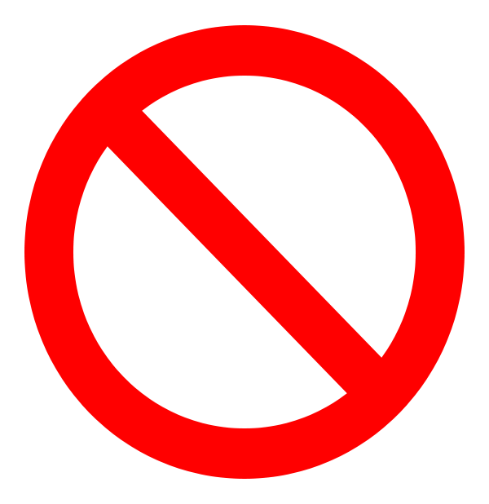 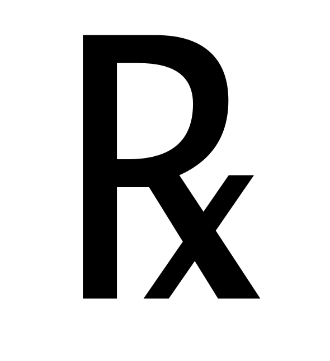 14
EMP Overview
Message from President
Introduction
College History & Overview
Mission, Vision, Values
Environmental Scan
External
Internal
Institutional Effectiveness
Planning Assumptions, Strategic Priorities, & Goals
Opportunities for the Future
Projections for the Future Growth
15
EMP Process
Selection- Oct 2016
Fall 2016*
Data collection and analysis
Kick off meeting
Questionnaire and Interviews
Presentations to steering committee, Academic Senate, Student Government
Spring 2016*
Interviews
Presentations to steering committee
Open house
Board presentation (April)
*email and phone exchanges throughout
16
Data Collection Strategy
Define College Visions, Needs, Expectations
Questionnaire
Group Interviews
Deans and faculty
Directors and staff
Student Leadership
College Plans, Research Reports, and Data
See annotated required resources list 
MIS Referential Files and Data Mart
Progress Reviews and Open Forums
Extensive Use of External Data, Studies, and Research
approach
17
EMP Approach
External Scan
Higher Education Public Policy
Economic Trends
Student Origins 
Assessment of the College Effective Service Area 

Data from the college
Access to MIS Referential Files (ST, SX, SG, XF, SP)
Fall 2010-2015
Annual Awards 2010-11 to 2015-16
approach
18
approach
EMP Approach
Internal Scan 
Overall Headcount and Enrollment History 
Student Characteristics 
Analysis of the Program of Instruction 
Non-instructional Resources to Support the Program of Instruction 

Data from the college:
List of locally approved certificates
College goals and priorities 
2005 to 2015 fall term only 1st census enrollment counts 
2011-2015 fall term only WSCH and WSCH equivalent totals 
Fall 2015 schedule file (excel spreadsheet and PDF)
Master room assignment list
Curriculum structure list (subject abbreviations related to divisions)
approach
19
approach
EMP Approach
Key Planning Assumptions, Strategic Priorities/Goals 
Opportunities for the Future
Faculty and Student Services Future Visions (questionnaire and interviews)
Summarized highlights
Labor Market Data Analysis
Potential New Programs or Directions
Opportunities for Improvement and Expansion
20
approach
EMP Approach
Projections for the Future
Past History of Growth 
Fall Terms
Weekly Student Contact Hours (WSCH)
Effective Service Area Demographics
College Age or Career Choice (18-24 years of age)
Young Adult or Career Starter (25-34 years of age)
Ethnicity
Educational Attainment, age 25 or older
Participation Rates
21
approach
EMP Approach
Baseline Term- Fall 2015
Section-level data
Segment by location
Account for online offerings
Consider combined classes
By discipline distinguish lecture from laboratory
Summarize WSCH by discipline

Projections for the Future
Future Capacity for Growth
WSCH growth as applied to the future program of instruction
For each division, department, discipline
Apply the growth rate to WSCH in the baseline
Calculate in five-year increments out to 2030
22
EMP Approach
Translating
For each division, department, discipline convert projected WSCH to
Estimated number of sections
Estimated Assignable Square Footage (ASF) and number of rooms

Apply State space use standards

Apply instructional management experience
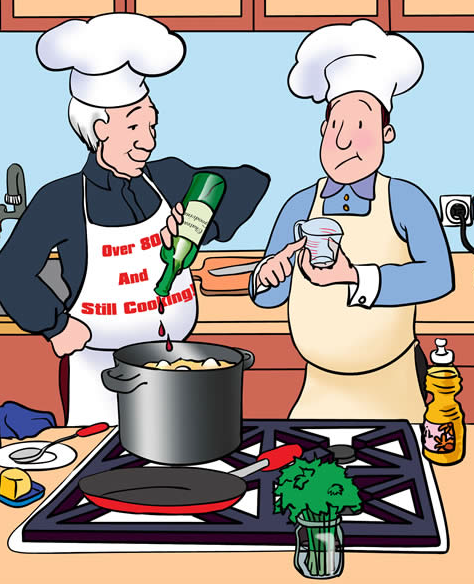 approach
23
EMP Approach
Space Implications for Facilities Master Plan
Current instructional room assignments & ASF

Convert Weekly Student Contact Hours into Space
By discipline
Using State space standards
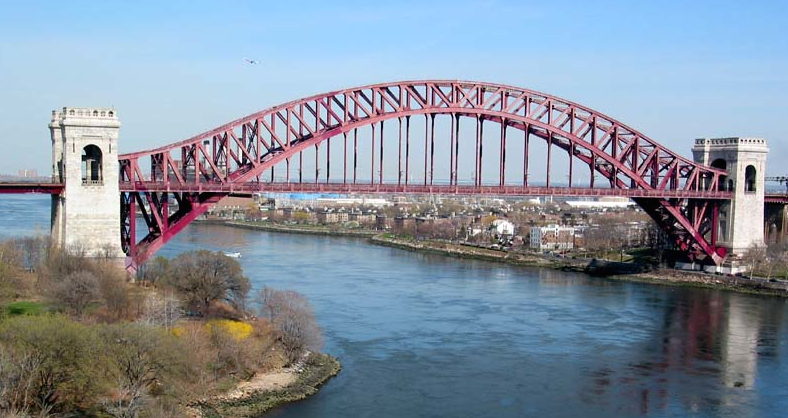 approach
24
Discussion
Questions and Answers
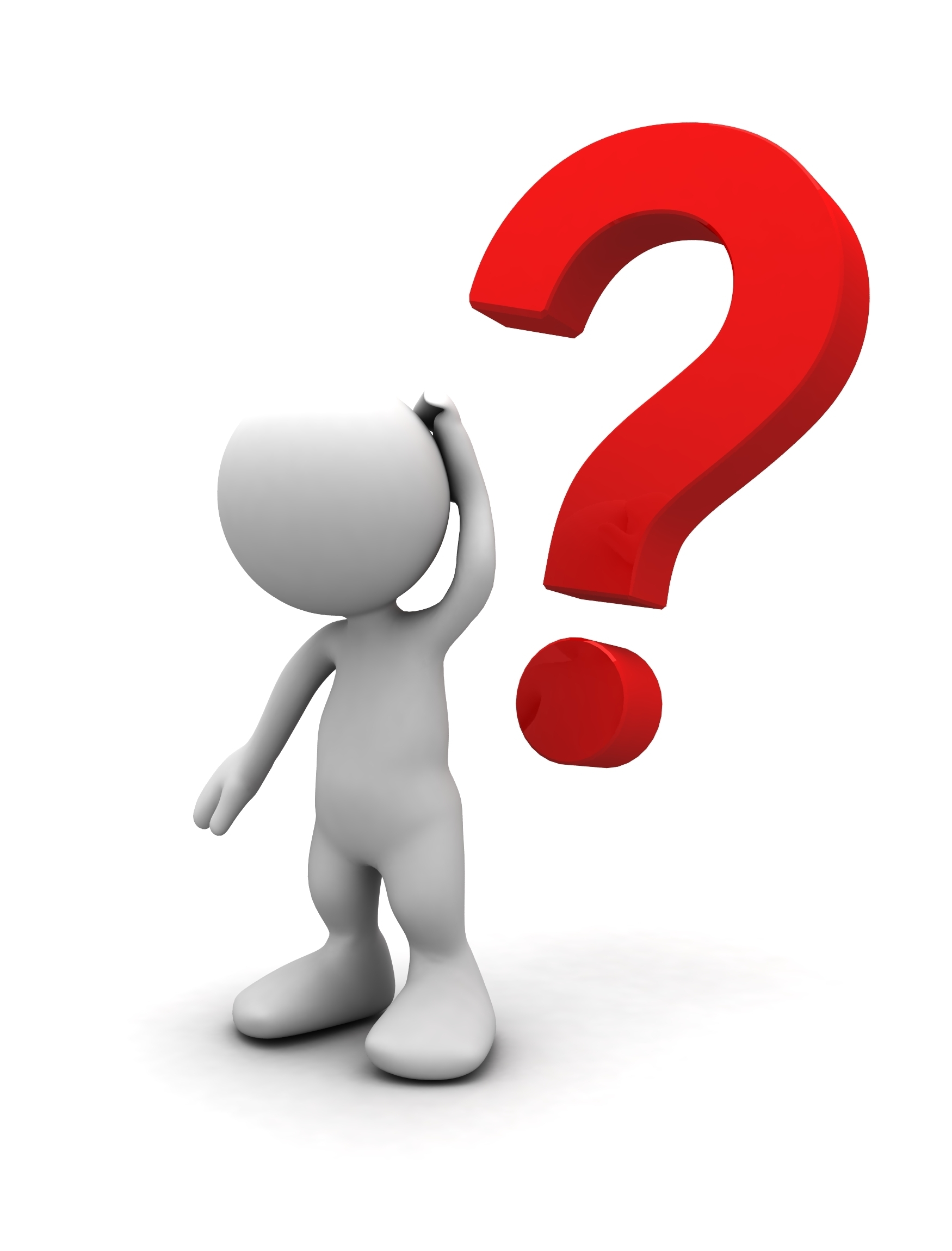 25